Revision  Tricks and Tips
Two illustrations:
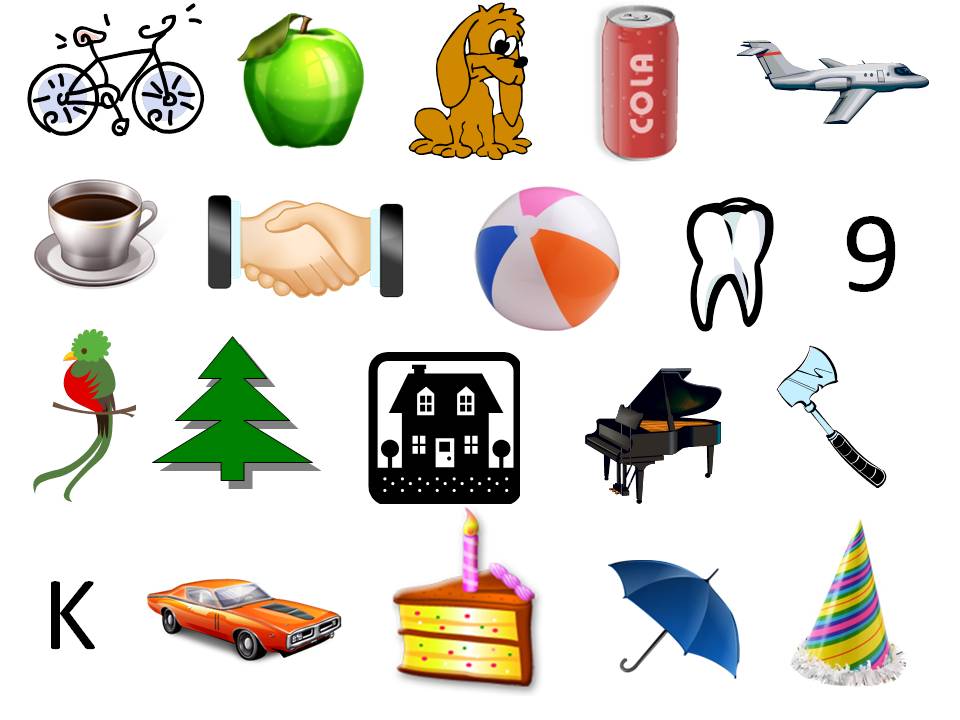 HERE IS YOUR FOUR DIGIT NUMBER…
8391
Say this four digit number (in your head) as four individual digits
Eight		Three		Nine		One

The Challenge:
On each click of a metronome you need to “+1” to each of the four numbers, so…
Eight		Three		Nine		 One
FOUR
NINE
?
?
YOUR TURN…
8391
The Challenge:
A metronome will soon sound at 55bpm. 
We’ll have a three second countdown before we start
On each beat you +1 (to each individual digit)
When the metronome stops, write down your new number.
YOUR TURN…
2735
Some amazing stats
At a first attempt only 12% of the population sample were able to complete this task at 55 bpm.
By the fifth attempt the success rate rises to 46%
By the tenth attempt, the success rate had reached 74%



Fun fact, only 0.4% of the population can do the same task first time but adding 3 to each digit.
Some more amazing stats
During this exercise your heart rate will have likely increased by between 5-10 bpm, principally to send blood to the brain.
A non-invasive scan called  fMRI (functional magnetic resonance imaging) shows an increased neural activity (triggered by blood flow) of up to 20% in adults.
Acquiring a new skill or new knowledge literally causes stress!

(Fun fact, only 0.4% of the population can do the same task but adding 3 each time)
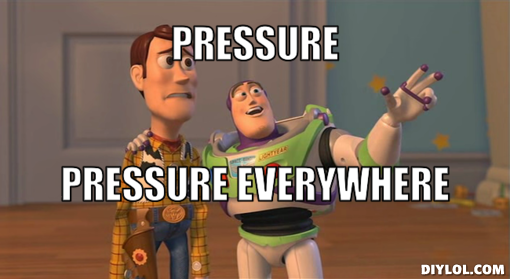 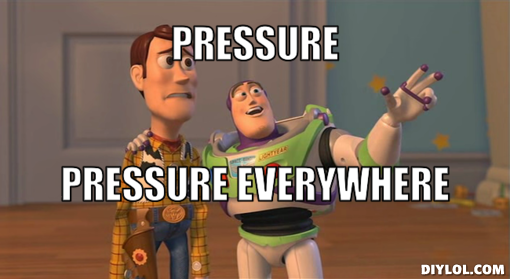 LESSON #1
You are not doing these exams.
LESSON #2
You CAN improve their performance in these exams.
How to support them…
Basics:
Understand their learning style.
They might be different to you in their learning style.
Their brains do not function in the same way as yours.
They do care.
Managing distractions is incredibly important
Rewards motivate, punishments rarely do.
Discuss what THEY want to achieve
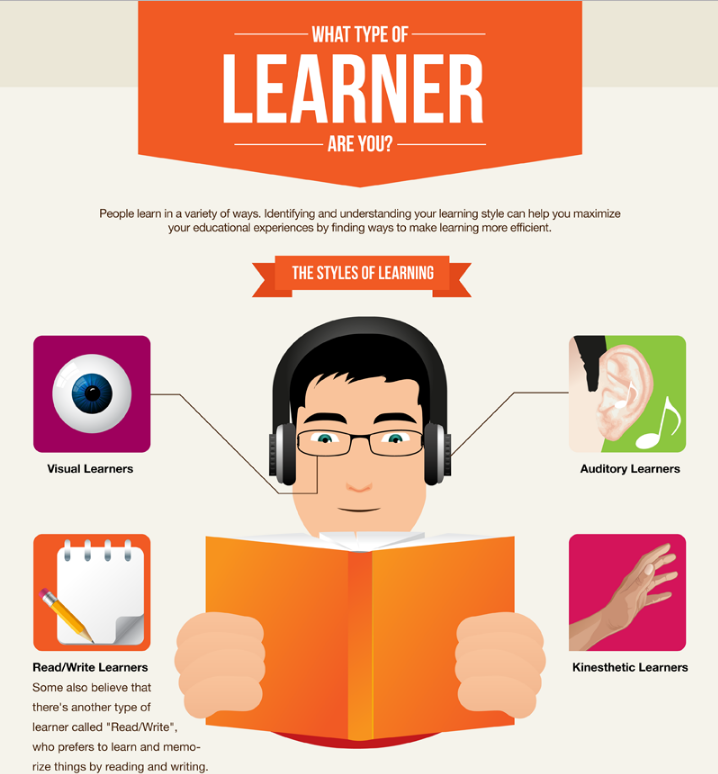 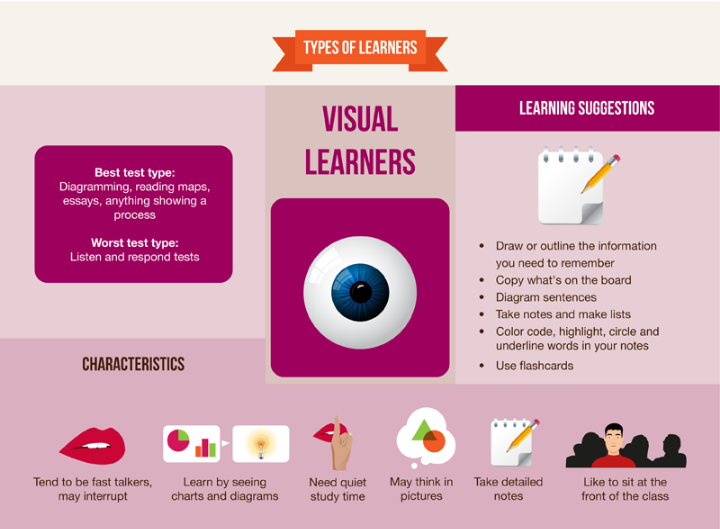 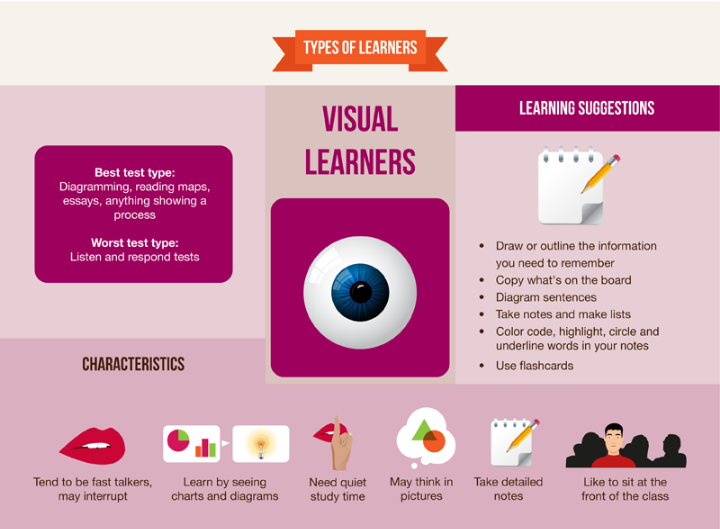 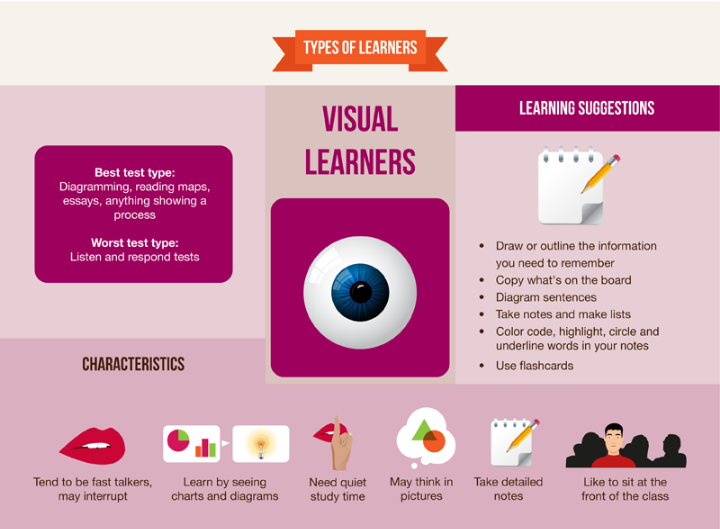 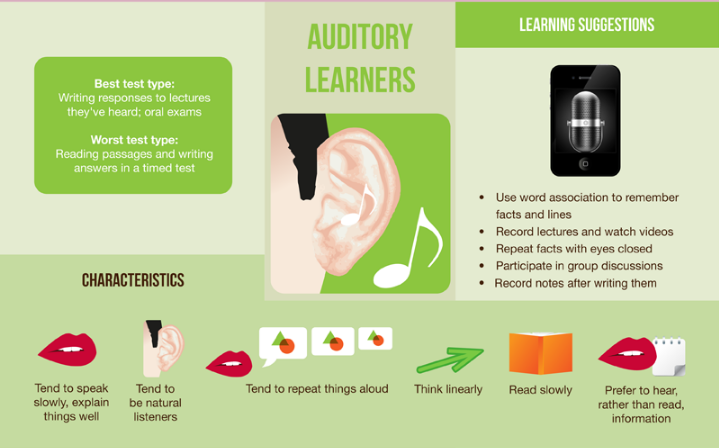 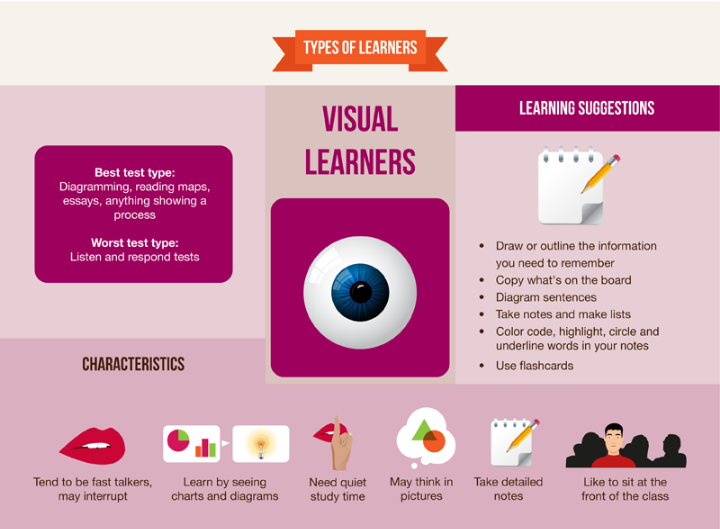 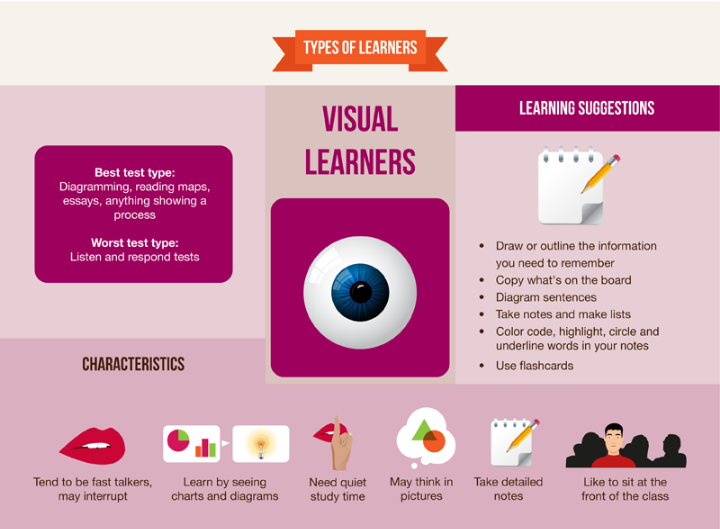 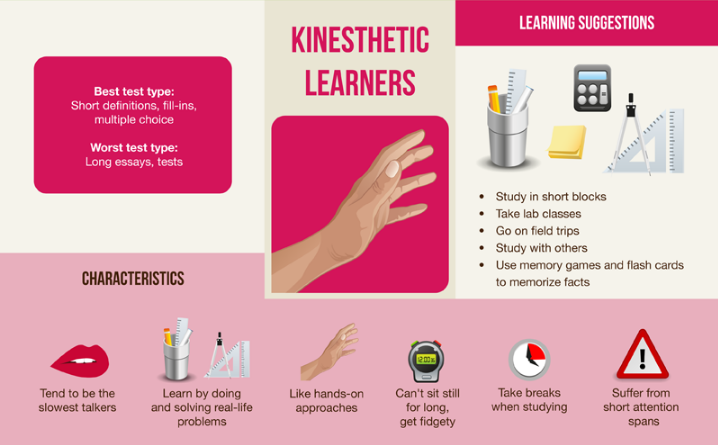 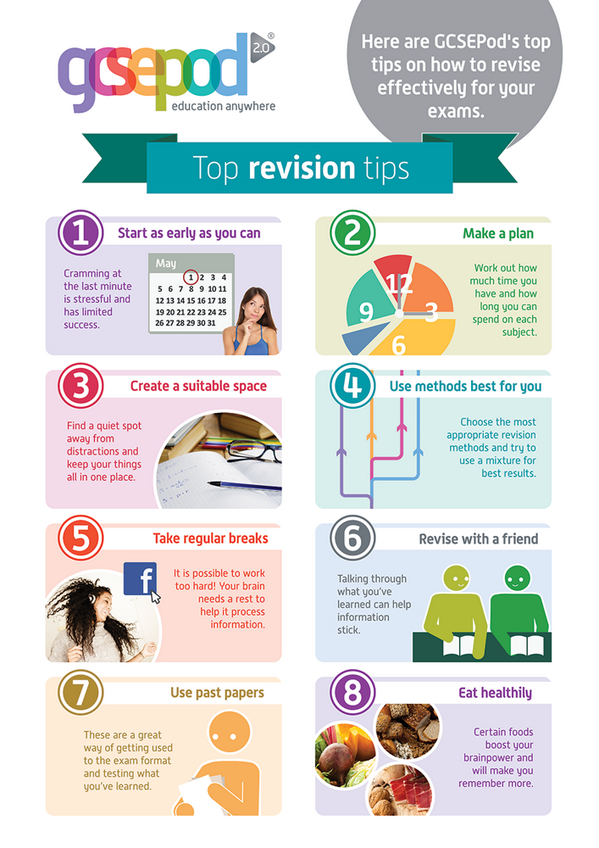 LESSON #3
There is no preparation for exams 
that is more effective than attempting past exam papers
and mark schemes.
You may judge them but…
What about you?
LESSON #4
Your ONE question
when your don't  know what to
ASK
WHY?
The one word you need!